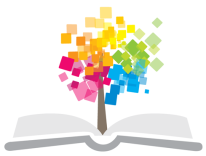 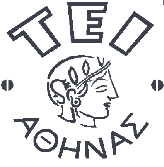 Ανοικτά Ακαδημαϊκά Μαθήματα στο ΤΕΙ Αθήνας
Eιδικά θέματα βάσεων χωρικών δεδομένων και θεωρία συστημάτων - Θ
Ενότητα  9: Υπολογιστική Γεωμετρία και εφαρμογές στις ΒΧΔ
Δήμος Πανταζής Dr, MSc, Αγρ.Τοπ.Μηχ. ΑΠΘ - Καθηγητής ΤΕΙ Αθήνας
Τμήμα πολιτικών Μηχανικών ΤΕ και Μηχανικών Τοπογραφίας & Γεωπληροφορικής ΤΕ
Κατεύθυνση Μηχανικών Τοπογραφίας και Γεωπληροφορικής ΤΕ
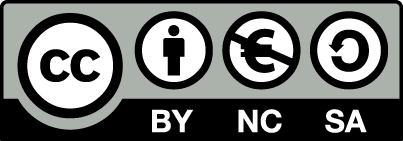 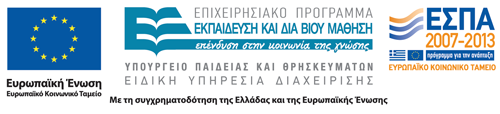 Υπολογιστική Γεωμετρία και Εφαρμογές στις ΒΧΔ 1/12
1. Εμβαδόν Πολυγώνου
Αναλογικός Χάρτης
Ψηφιακός Χάρτης (αναλυτικός προσδιορισμός μέσω αλγορίθμων)
Παραδείγματα
1
Υπολογιστική Γεωμετρία και Εφαρμογές στις ΒΧΔ 2/12
2. Τομή ευθυγράμμων Τμημάτων
Παραδείγματα
http://www.cup.gr/Files/files/chapters/ypologistikh-ch-02.pdf
2
Υπολογιστική Γεωμετρία και Εφαρμογές στις ΒΧΔ 3/12
3. Τομές Πολυγωνικών Γραμμών 
Παραδείγματα
3
Υπολογιστική Γεωμετρία και Εφαρμογές στις ΒΧΔ 4/12
4. Τομή Ορθογωνίων Παραλληλογράμμων με Παράλληλες πλευρές (εντοπισμός της τομής)
Παραδείγματα
4
Υπολογιστική Γεωμετρία και Εφαρμογές στις ΒΧΔ 5/12
5. Σημείο – Εντός- Πολυγώνου (εντοπισμός της θέσης ενός σημείου Α εντός ή εκτός ενός πολυγώνου Π)
Παραδείγματα
5
Υπολογιστική Γεωμετρία και Εφαρμογές στις ΒΧΔ 6/12
6.Τομή δύο Πολυγώνων
Παραδείγματα
Υπολογιστική Γεωμετρία και Εφαρμογές στις ΒΧΔ 7/12
7.Εύρεση του Κυρτού Περιγράμματος ενός Συνόλου Σημείων
Ανάγκη σχεδίασης του πολυγώνου που περιβάλλει ένα σύνολο από αντικείμενα – (σημειακά, γραμμικά, πολυγωνικά) 
Παραδείγματα
Κυρτό πολύγωνο : ;;;;;;
Υπολογιστική Γεωμετρία και Εφαρμογές στις ΒΧΔ 8/12
8.Απλοποίηση Πολυγωνικών Γραμμών
Χρησιμοποίηση;
Παραδείγματα
Διάφορες μέθοδοι Απλοποίηση Γραμμών (πχ. Αλγόριθμος Douglas-Peucker)
Υπολογιστική Γεωμετρία και Εφαρμογές στις ΒΧΔ 9/12
9.Δημιουργία Δικτύου Ακανόνιστων Τριγώνων κατά Delaunay
Υπενθύμιση : Έστω ένα σύνολο Σ από ν σημεία στο επίπεδο. Τρία σημεία κ, λ, μ ε Σ αποτελούν κορυφές ενός τριγώνου στο τριγωνισμό κατά Delaunay του Σ αν ο κύκλος που διέρχεται από τα σημεία αυτά (περιγεγραμμένος κύκλος) δεν περικλείει άλλα σημεία του Σ (συνθήκη Delaunay)
Υπολογιστική Γεωμετρία και Εφαρμογές στις ΒΧΔ 10/12
10.Δημιουργία πολυγώνων κατά Thiessen
Υπενθύμιση : Δοθέντος ενός συνόλου Σ, Ν σημείων στο δισδιάστατο χώρο, τα πολύγωνα κατά Thiessen αποτελούν ένα ισάριθμο σύνολο Π (ισάριθμο με το Σ), μη επικαλυπτομένων πολυγώνων, που καταλαμβάνουν όλο το χώρο και έχουν την ιδιότητα ανά πολύγωνο να περικλείουν ένα σημείο Κ του Σ και όλες τις θέσεις του δισδιάστατου χώρου που κείνται πλησιέστερα στο σημείο Κ από οποιοδήποτε άλλο σημείο του Σ.
Υπολογιστική Γεωμετρία και Εφαρμογές στις ΒΧΔ 11/12
11.Υπολογισμός υψομέτρου σημείου στο Δίκτυο Ακανόνιστων Τριγώνων
Διάφορες αλγοριθμικές λύσεις
Υπολογιστική Γεωμετρία και Εφαρμογές στις ΒΧΔ 12/12
12.Ομαδοποίηση  Σημειακών Αντικειμένων
Μαζί μέλη με όσο το δυνατόν μεγαλύτερες ομοιότητες
Χωριστά μέλη με όσο το δυνατόν μεγαλύτερες διαφορές
Παραδείγματα
Τέλος Ενότητας
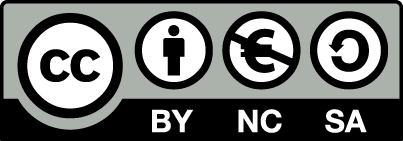 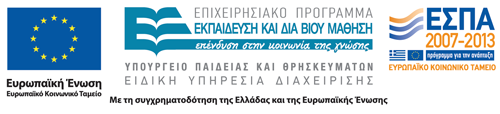 Σημειώματα
Σημείωμα Αναφοράς
Copyright Τεχνολογικό Εκπαιδευτικό Ίδρυμα Αθήνας, Δήμος Πανταζής 2014. Δήμος Πανταζής. «Eιδικά θέματα βάσεων χωρικών δεδομένων και θεωρία συστημάτων - Θ. Ενότητα 9: Υπολογιστική Γεωμετρία και εφαρμογές στις ΒΧΔ». Έκδοση: 1.0. Αθήνα 2014. Διαθέσιμο από τη δικτυακή διεύθυνση: ocp.teiath.gr.
Σημείωμα Αδειοδότησης
Το παρόν υλικό διατίθεται με τους όρους της άδειας χρήσης Creative Commons Αναφορά, Μη Εμπορική Χρήση Παρόμοια Διανομή 4.0 [1] ή μεταγενέστερη, Διεθνής Έκδοση.   Εξαιρούνται τα αυτοτελή έργα τρίτων π.χ. φωτογραφίες, διαγράμματα κ.λ.π., τα οποία εμπεριέχονται σε αυτό. Οι όροι χρήσης των έργων τρίτων επεξηγούνται στη διαφάνεια  «Επεξήγηση όρων χρήσης έργων τρίτων». 
Τα έργα για τα οποία έχει ζητηθεί άδεια  αναφέρονται στο «Σημείωμα  Χρήσης Έργων Τρίτων».
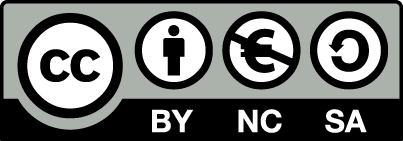 [1] http://creativecommons.org/licenses/by-nc-sa/4.0/ 
Ως Μη Εμπορική ορίζεται η χρήση:
που δεν περιλαμβάνει άμεσο ή έμμεσο οικονομικό όφελος από την χρήση του έργου, για το διανομέα του έργου και αδειοδόχο
που δεν περιλαμβάνει οικονομική συναλλαγή ως προϋπόθεση για τη χρήση ή πρόσβαση στο έργο
που δεν προσπορίζει στο διανομέα του έργου και αδειοδόχο έμμεσο οικονομικό όφελος (π.χ. διαφημίσεις) από την προβολή του έργου σε διαδικτυακό τόπο
Ο δικαιούχος μπορεί να παρέχει στον αδειοδόχο ξεχωριστή άδεια να χρησιμοποιεί το έργο για εμπορική χρήση, εφόσον αυτό του ζητηθεί.
Επεξήγηση όρων χρήσης έργων τρίτων
Δεν επιτρέπεται η επαναχρησιμοποίηση του έργου, παρά μόνο εάν ζητηθεί εκ νέου άδεια από το δημιουργό.
©
διαθέσιμο με άδεια CC-BY
Επιτρέπεται η επαναχρησιμοποίηση του έργου και η δημιουργία παραγώγων αυτού με απλή αναφορά του δημιουργού.
διαθέσιμο με άδεια CC-BY-SA
Επιτρέπεται η επαναχρησιμοποίηση του έργου με αναφορά του δημιουργού, και διάθεση του έργου ή του παράγωγου αυτού με την ίδια άδεια.
διαθέσιμο με άδεια CC-BY-ND
Επιτρέπεται η επαναχρησιμοποίηση του έργου με αναφορά του δημιουργού. 
Δεν επιτρέπεται η δημιουργία παραγώγων του έργου.
διαθέσιμο με άδεια CC-BY-NC
Επιτρέπεται η επαναχρησιμοποίηση του έργου με αναφορά του δημιουργού. 
Δεν επιτρέπεται η εμπορική χρήση του έργου.
Επιτρέπεται η επαναχρησιμοποίηση του έργου με αναφορά του δημιουργού
και διάθεση του έργου ή του παράγωγου αυτού με την ίδια άδεια.
Δεν επιτρέπεται η εμπορική χρήση του έργου.
διαθέσιμο με άδεια CC-BY-NC-SA
διαθέσιμο με άδεια CC-BY-NC-ND
Επιτρέπεται η επαναχρησιμοποίηση του έργου με αναφορά του δημιουργού.
Δεν επιτρέπεται η εμπορική χρήση του έργου και η δημιουργία παραγώγων του.
διαθέσιμο με άδεια 
CC0 Public Domain
Επιτρέπεται η επαναχρησιμοποίηση του έργου, η δημιουργία παραγώγων αυτού και η εμπορική του χρήση, χωρίς αναφορά του δημιουργού.
Επιτρέπεται η επαναχρησιμοποίηση του έργου, η δημιουργία παραγώγων αυτού και η εμπορική του χρήση, χωρίς αναφορά του δημιουργού.
διαθέσιμο ως κοινό κτήμα
χωρίς σήμανση
Συνήθως δεν επιτρέπεται η επαναχρησιμοποίηση του έργου.
17
Διατήρηση Σημειωμάτων
Οποιαδήποτε αναπαραγωγή ή διασκευή του υλικού θα πρέπει να συμπεριλαμβάνει:
το Σημείωμα Αναφοράς
το Σημείωμα Αδειοδότησης
τη δήλωση Διατήρησης Σημειωμάτων
το Σημείωμα Χρήσης Έργων Τρίτων (εφόσον υπάρχει)
μαζί με τους συνοδευόμενους υπερσυνδέσμους.
Χρηματοδότηση
Το παρόν εκπαιδευτικό υλικό έχει αναπτυχθεί στo πλαίσιo του εκπαιδευτικού έργου του διδάσκοντα.
Το έργο «Ανοικτά Ακαδημαϊκά Μαθήματα στο ΤΕΙ Αθήνας» έχει χρηματοδοτήσει μόνο την αναδιαμόρφωση του εκπαιδευτικού υλικού. 
Το έργο υλοποιείται στο πλαίσιο του Επιχειρησιακού Προγράμματος «Εκπαίδευση και Δια Βίου Μάθηση» και συγχρηματοδοτείται από την Ευρωπαϊκή Ένωση (Ευρωπαϊκό Κοινωνικό Ταμείο) και από εθνικούς πόρους.
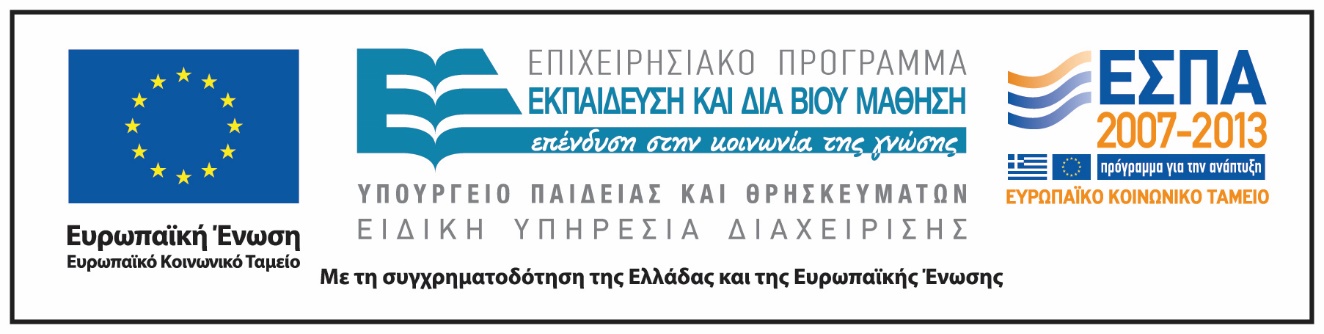